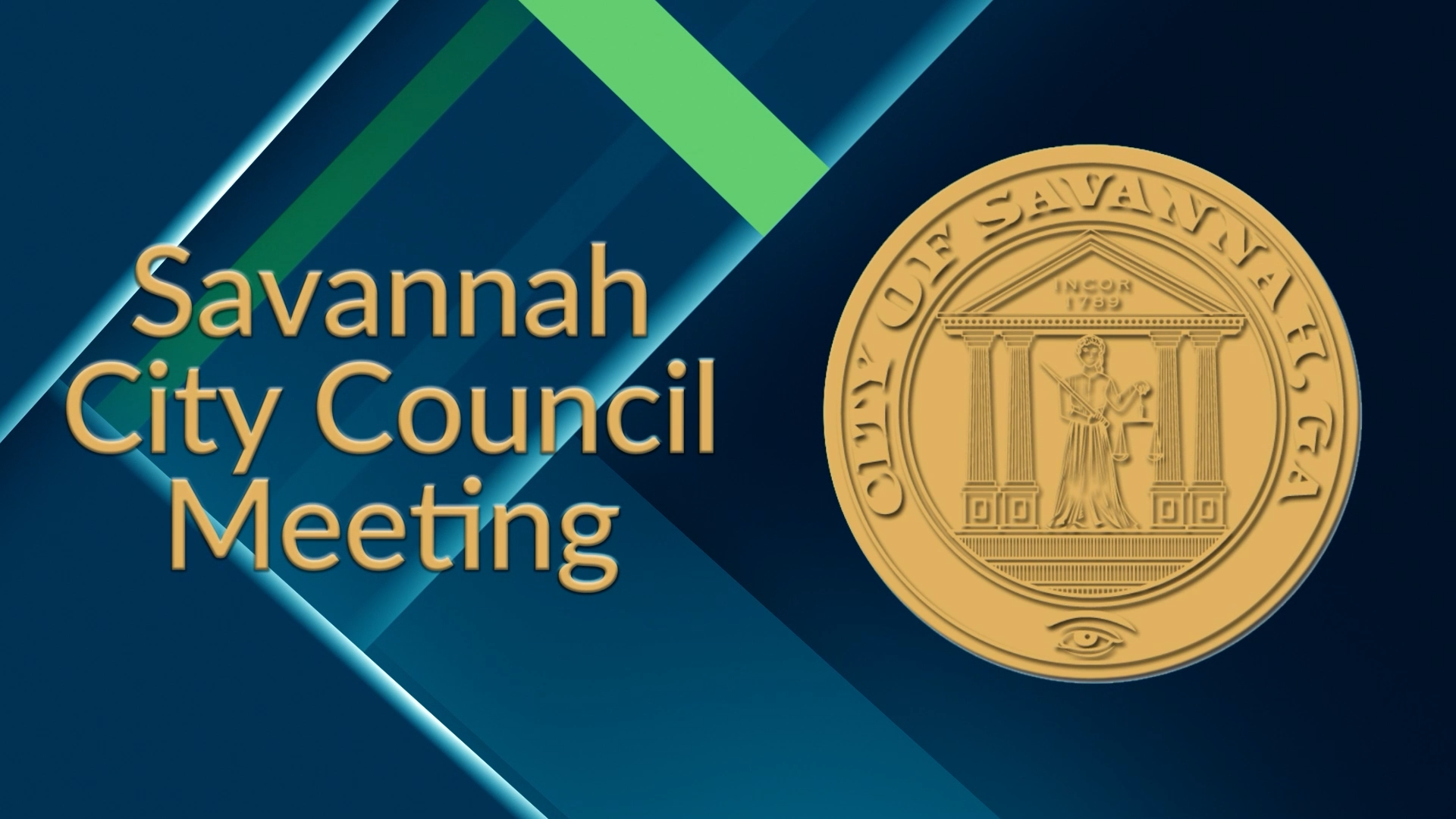 City Council Meeting
May 22, 2025
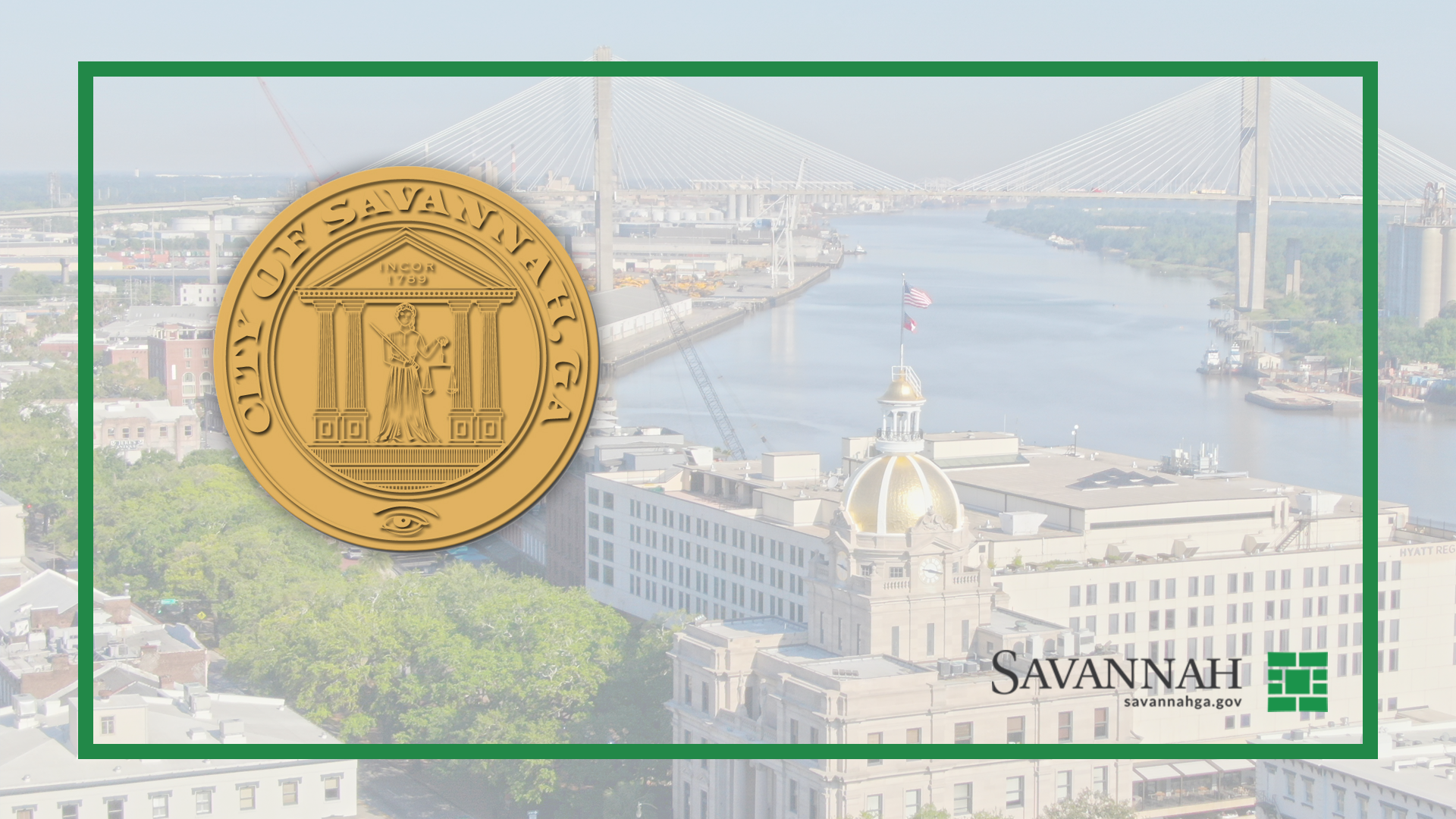 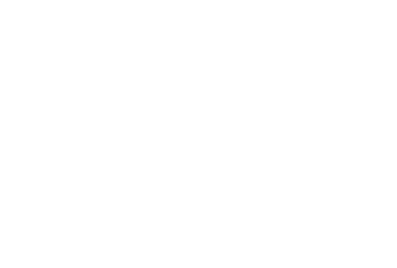 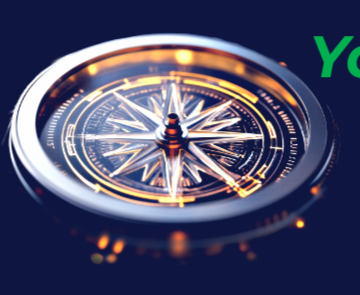 SAVANNAH GPS
Your City. Your Future. Your Voice.
May 2025
Today’s Agenda
City Council’s Direction
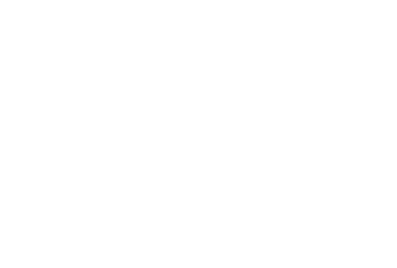 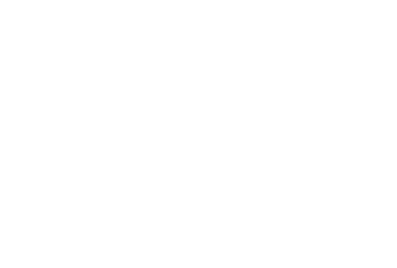 What We “Thought” We Knew
SAVANNAH GPS
Internal City Staff Meetings 2024
Executive Leadership Team & City Departments
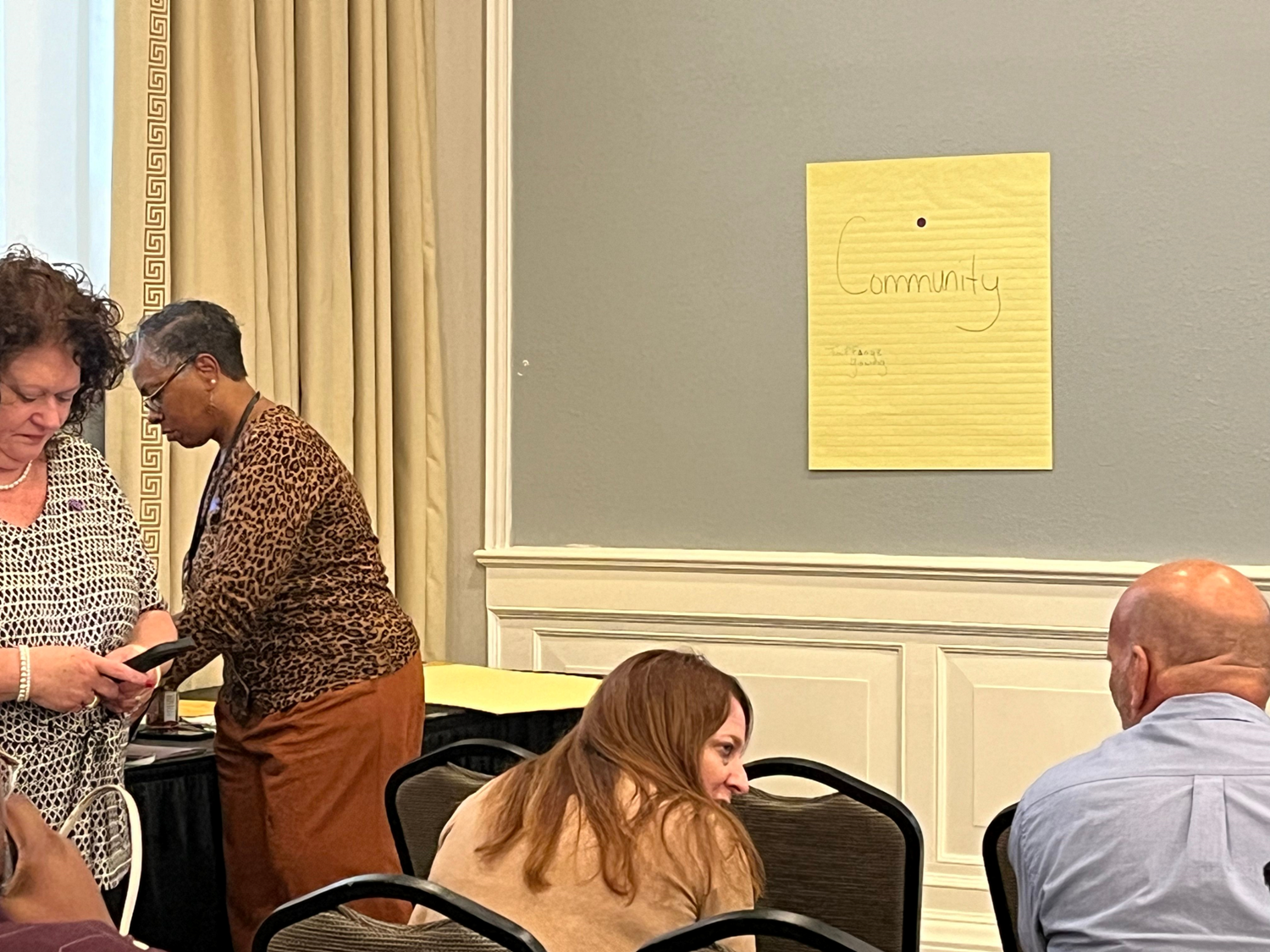 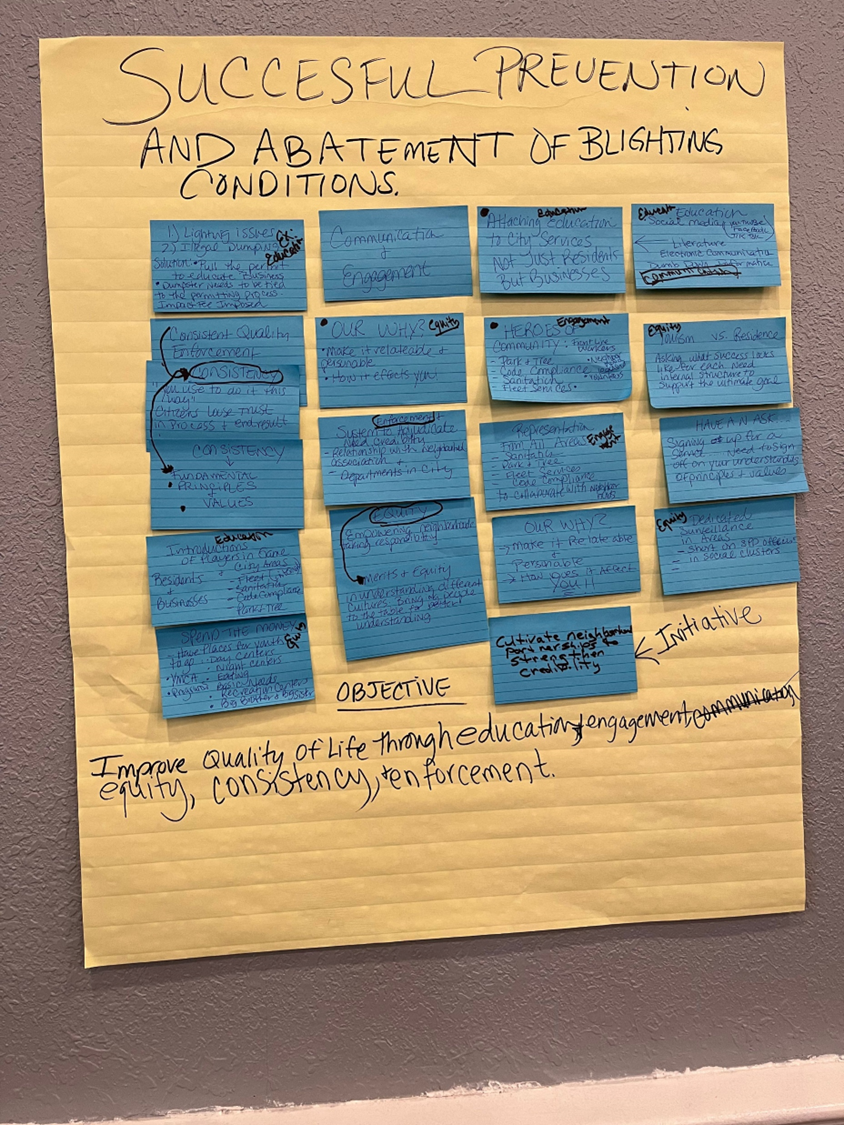 Creation of Draft Strategic Plan
Representing 
What We “Thought” We Knew
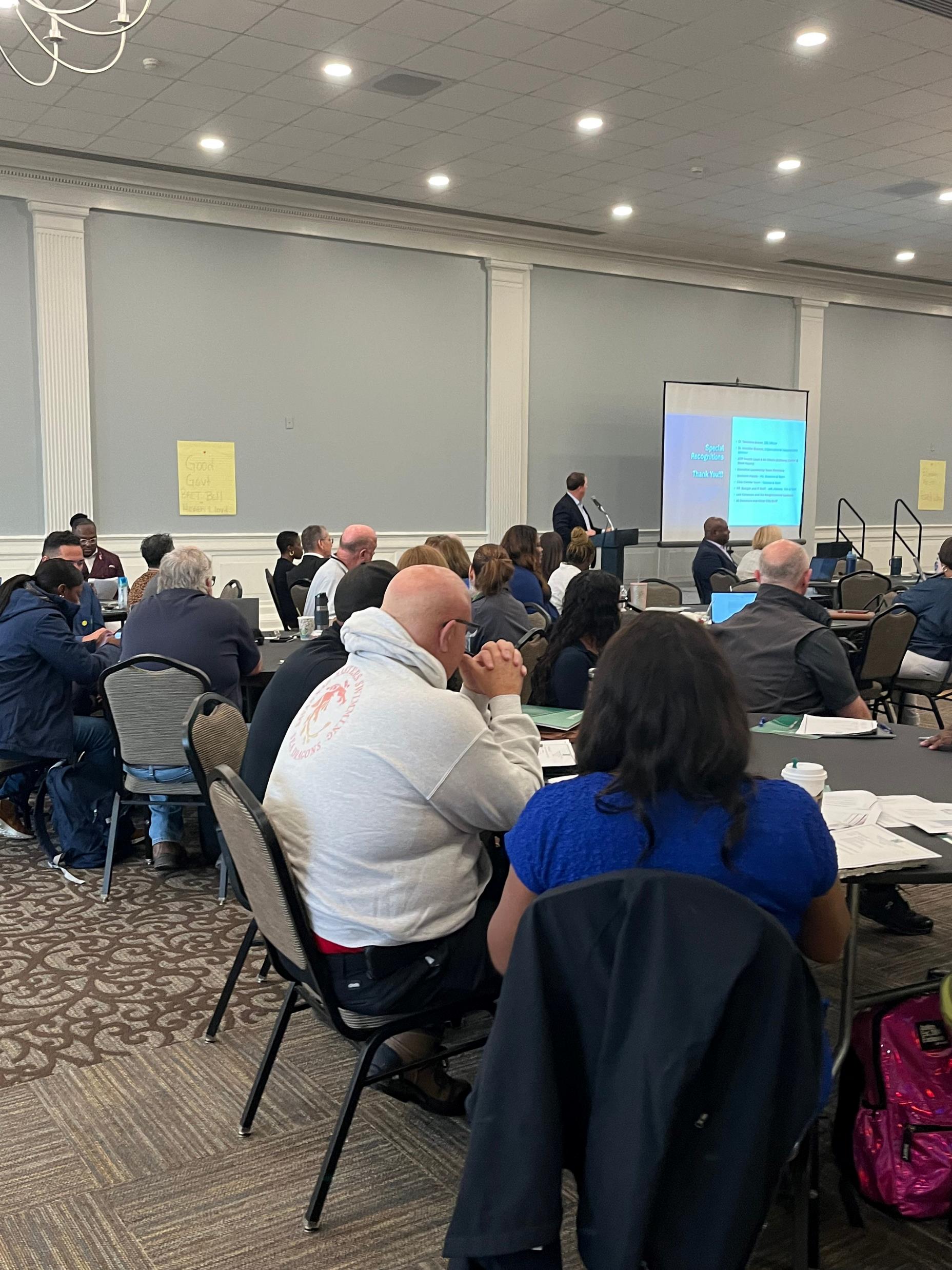 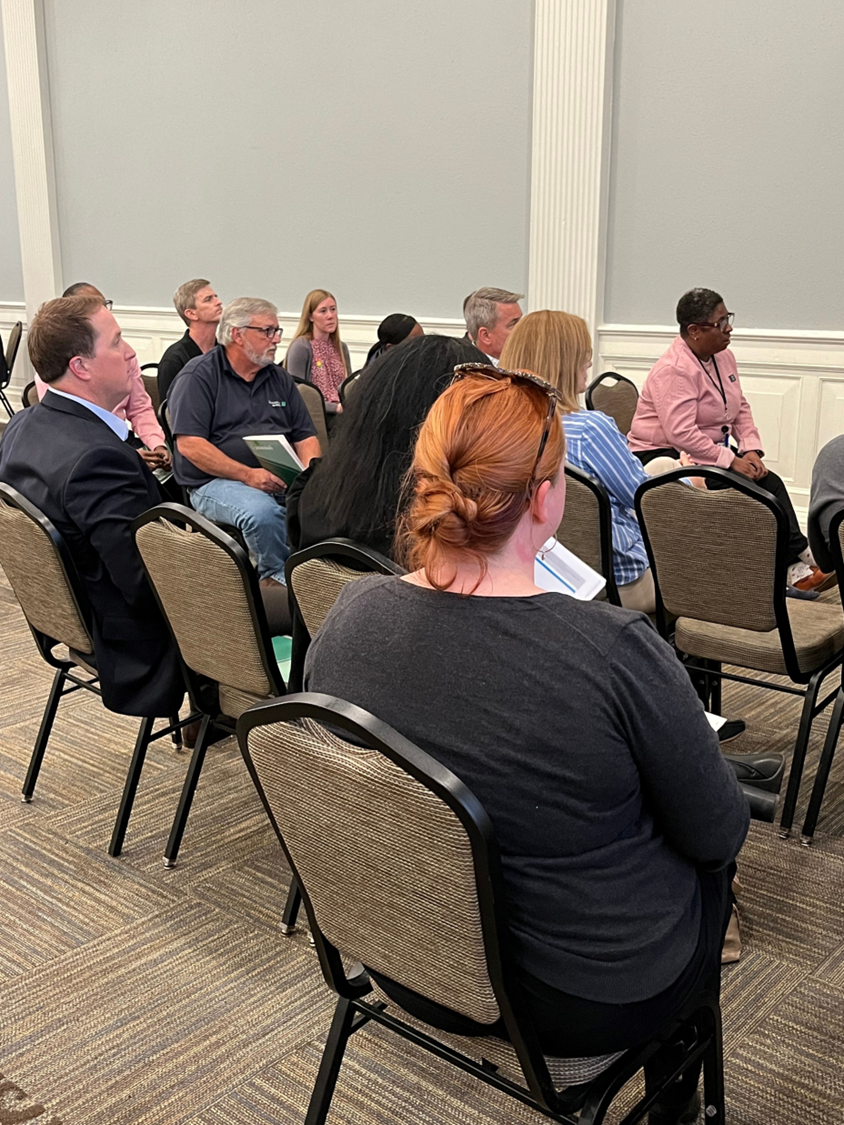 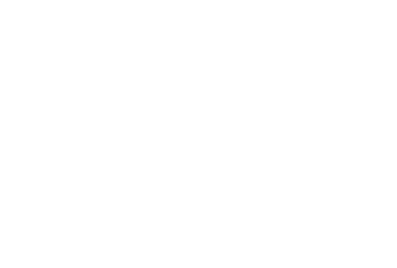 “What We Heard”
SAVANNAH GPS
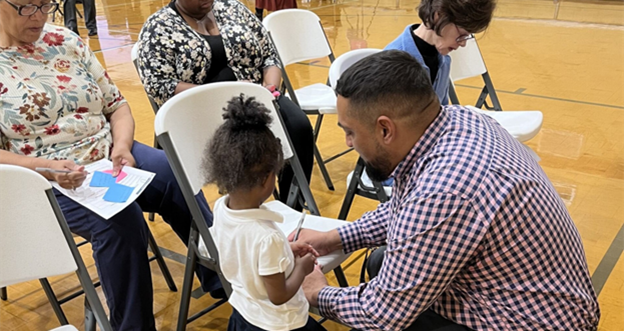 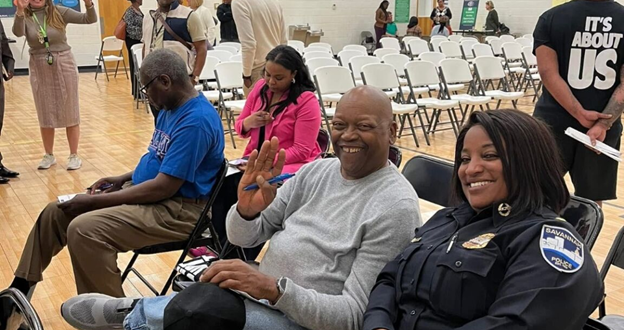 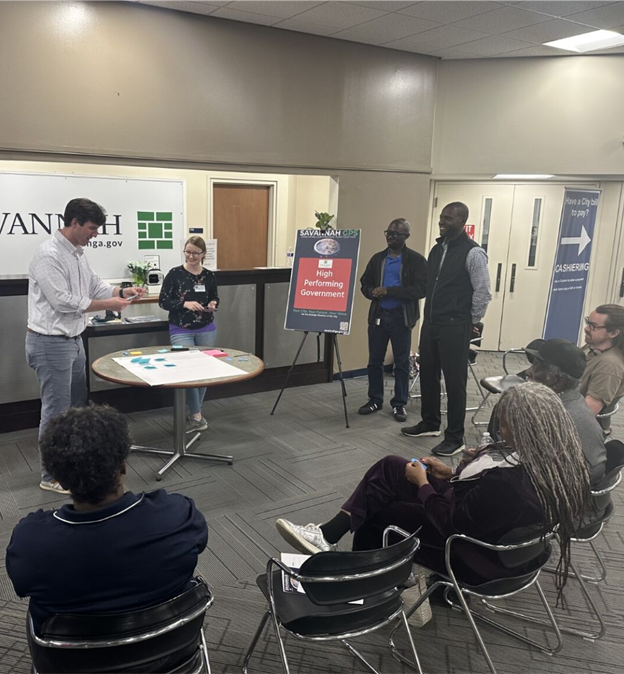 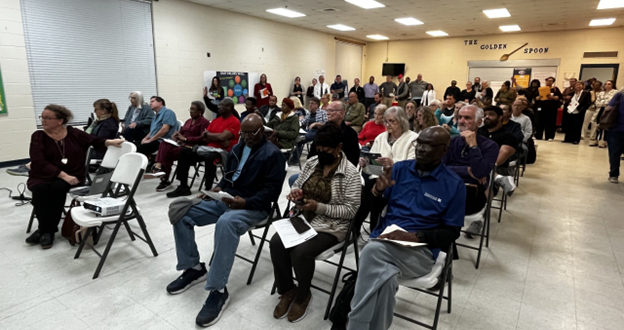 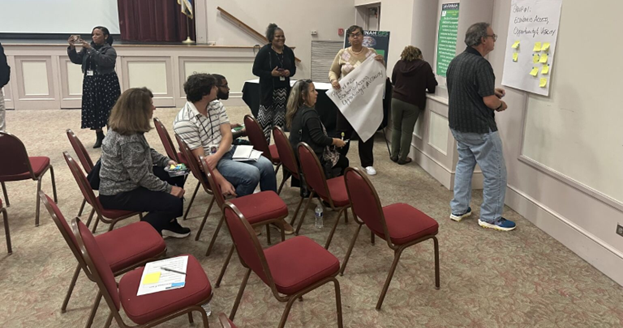 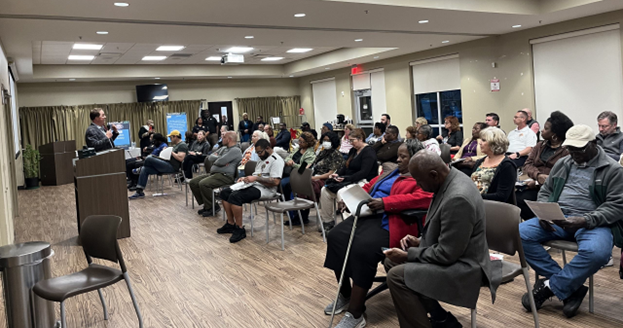 Community Engagement
Virtual Kick-Off Session & Six Public Meetings
Feb. 3rd – 10th, 2025
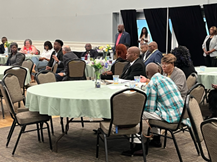 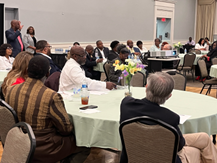 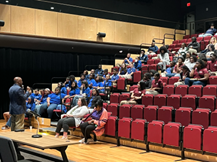 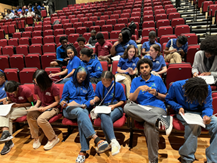 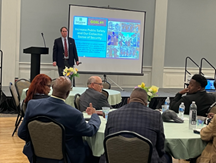 Youth & Clergy Meetings
April 2025
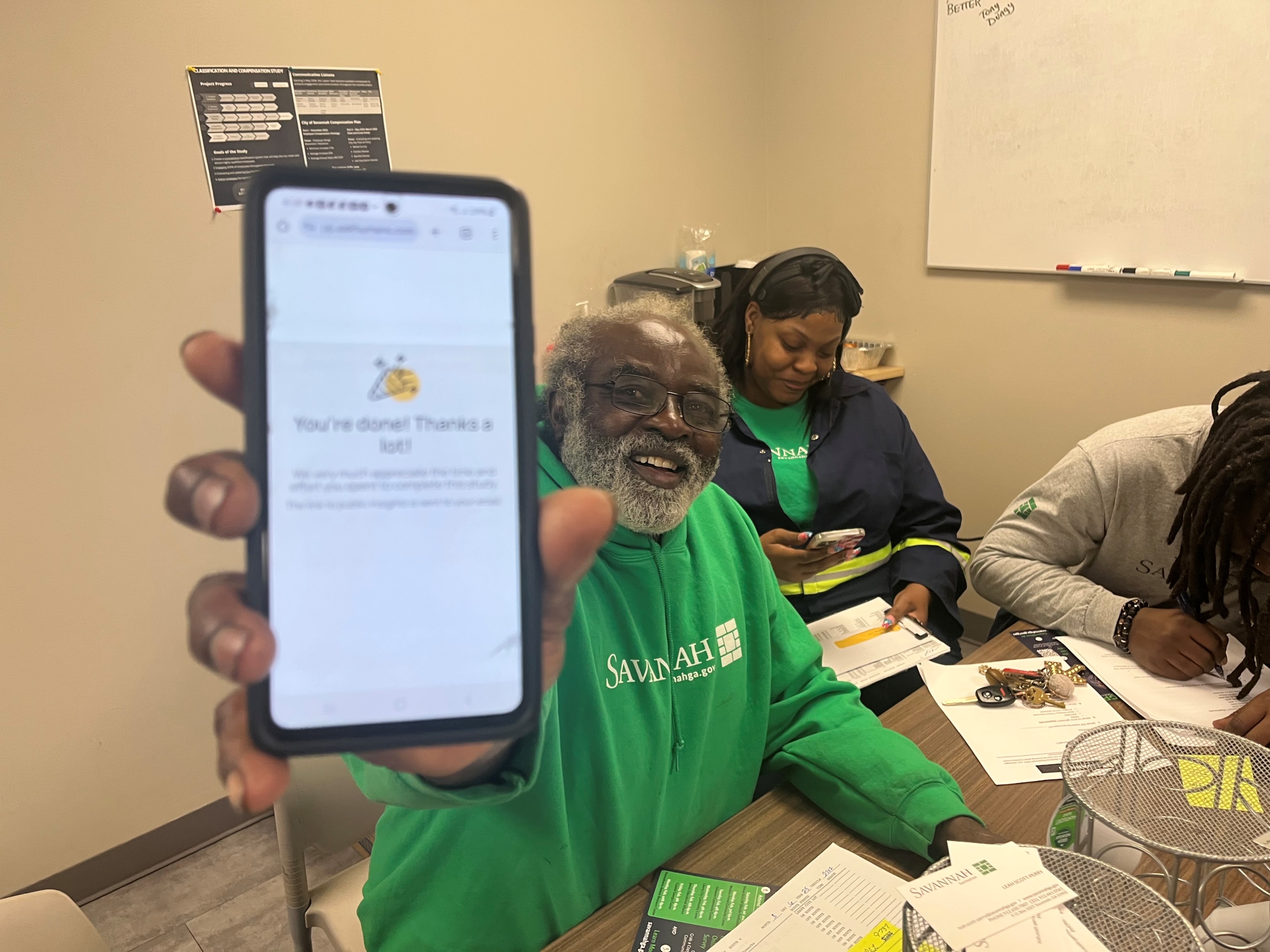 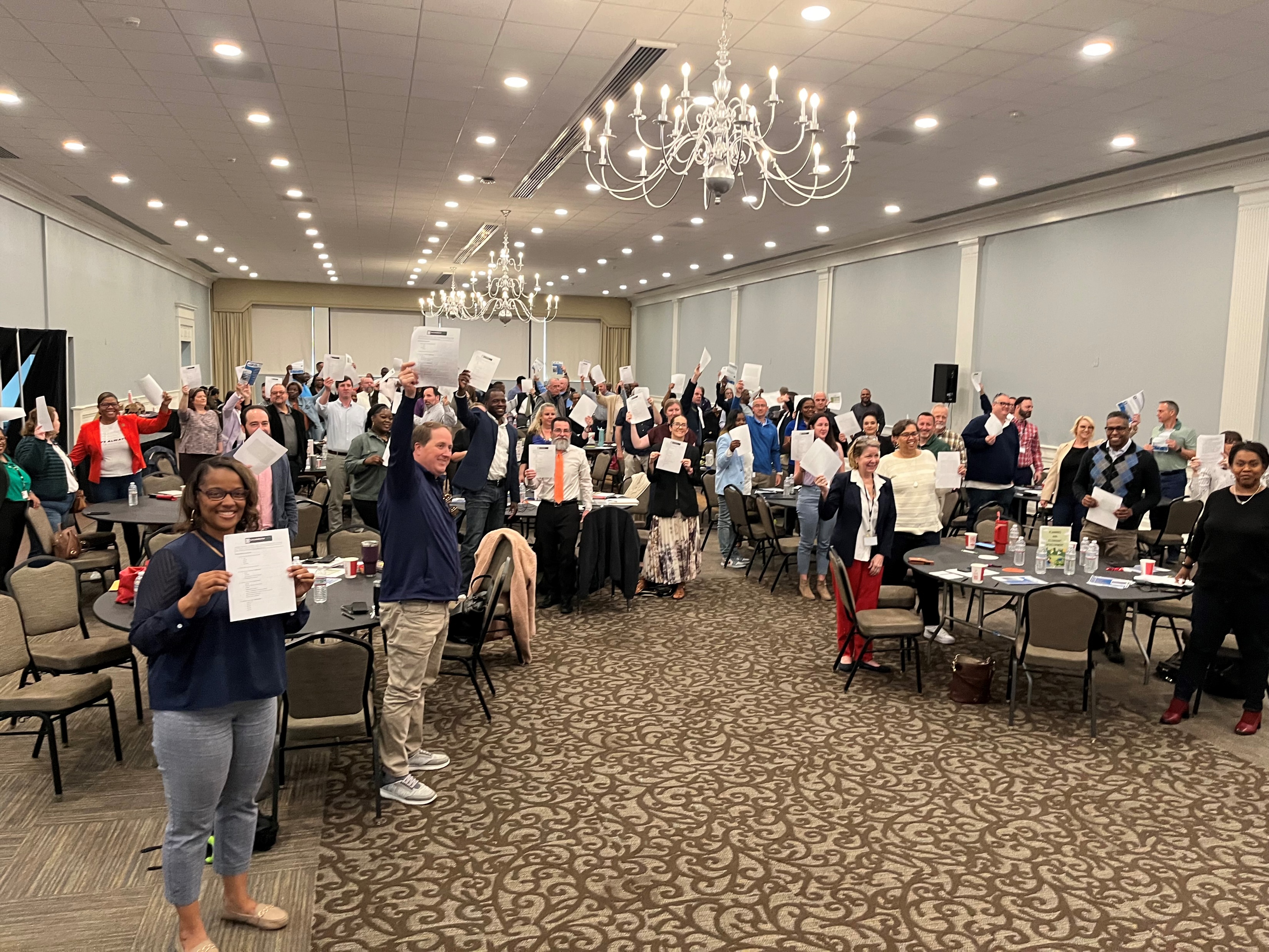 Employee Engagement & Feedback
Department Outreach
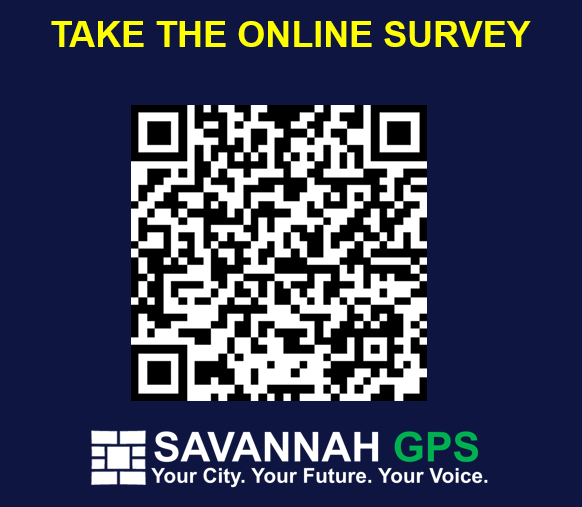 Online Survey
February – April 2025
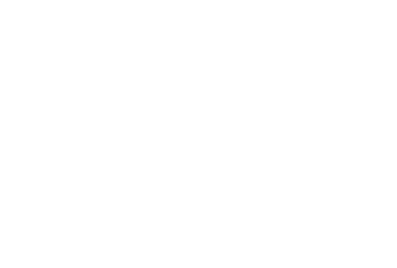 Planning for Action
Today’s Focus
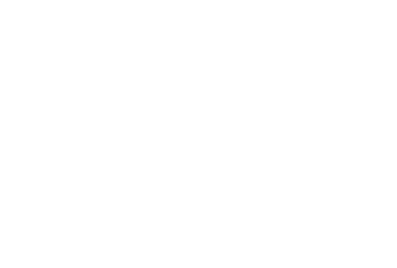 Timeline
Spring 2025
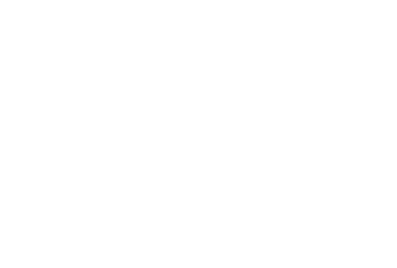 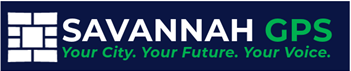 Community Meeting Feedback
Community Meetings - Overview
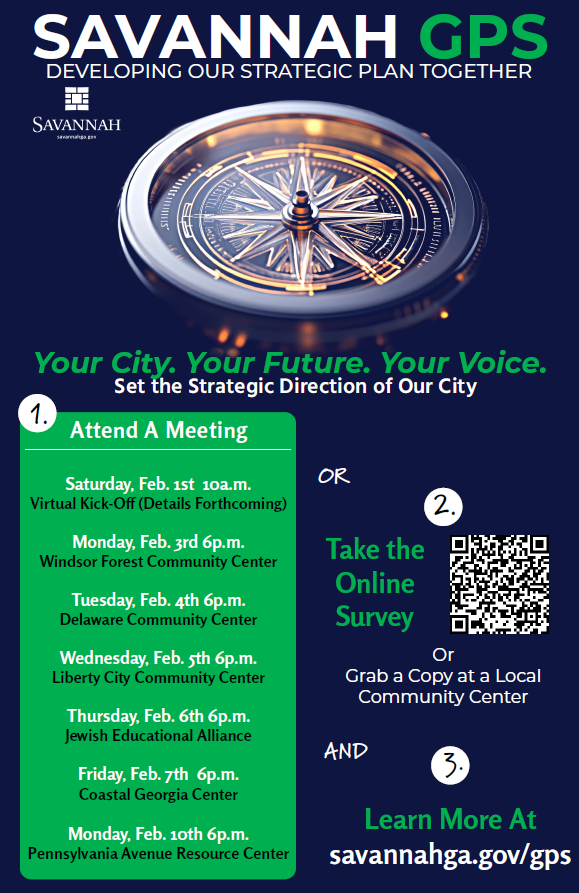 Community Meetings - Results
35% of Community Meeting Feedback Received Focused on INFRASTRUCTURE
Community Meetings – Key Themes by Priority
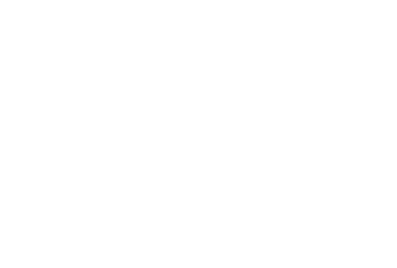 Community Meetings – Key Themes by Location
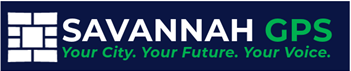 Online Survey Feedback
Online Survey - Demographics
Race: White
1,229 
Responses
Gender: Female
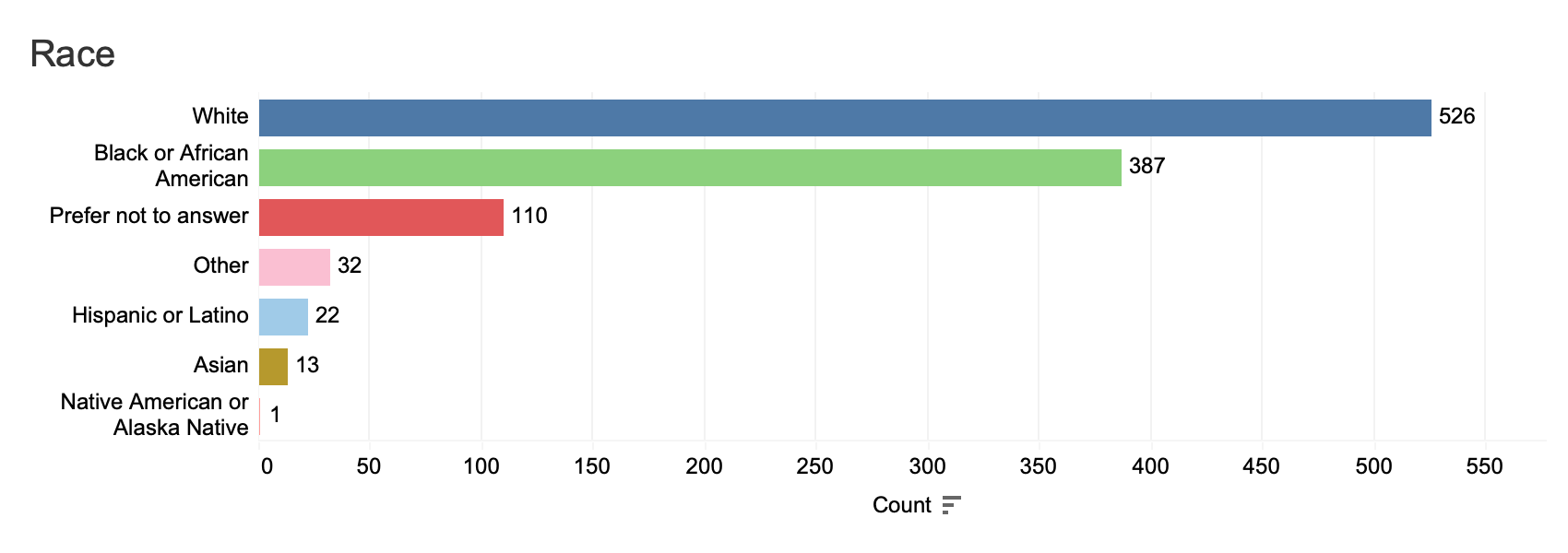 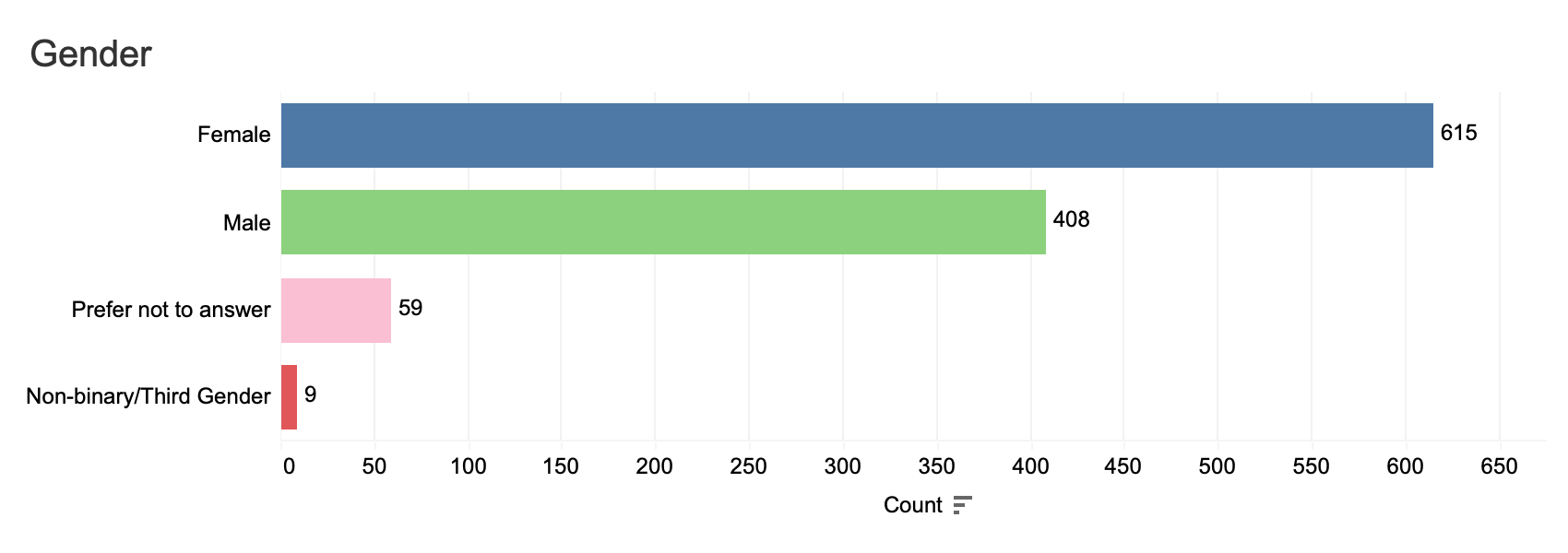 Income:  Prefer Not to Say/$100 - $145K
Live & Work in Savannah
Age:  60-69
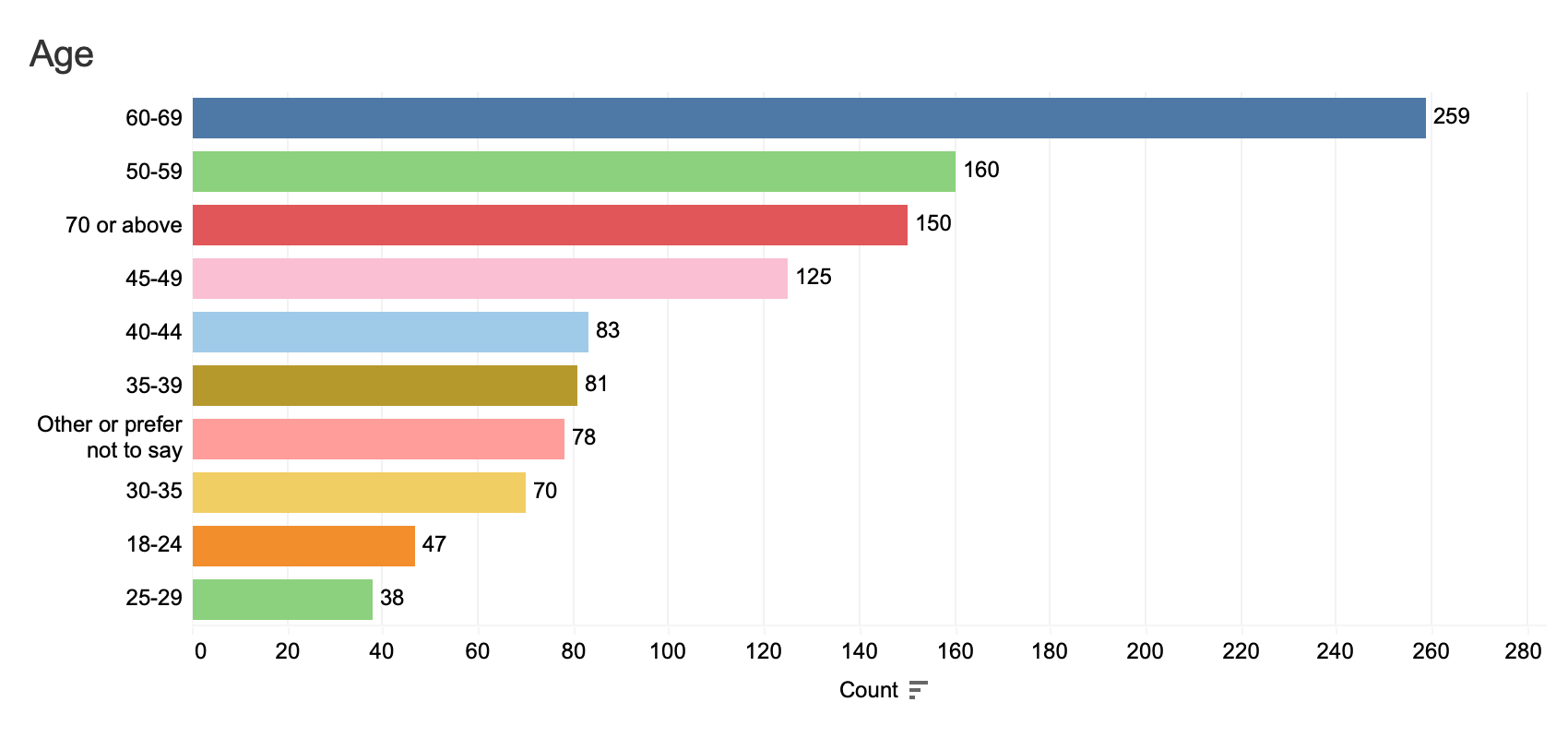 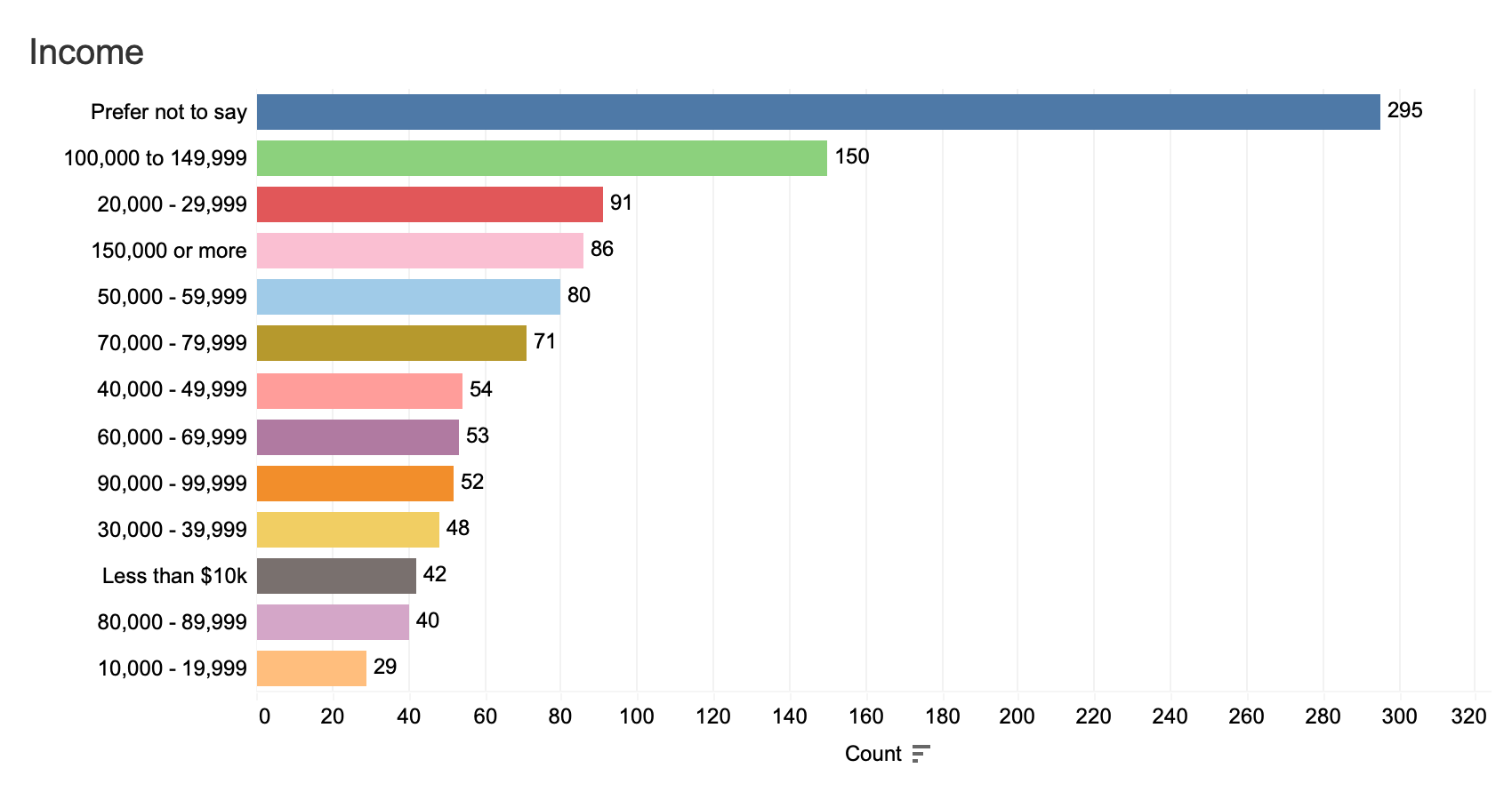 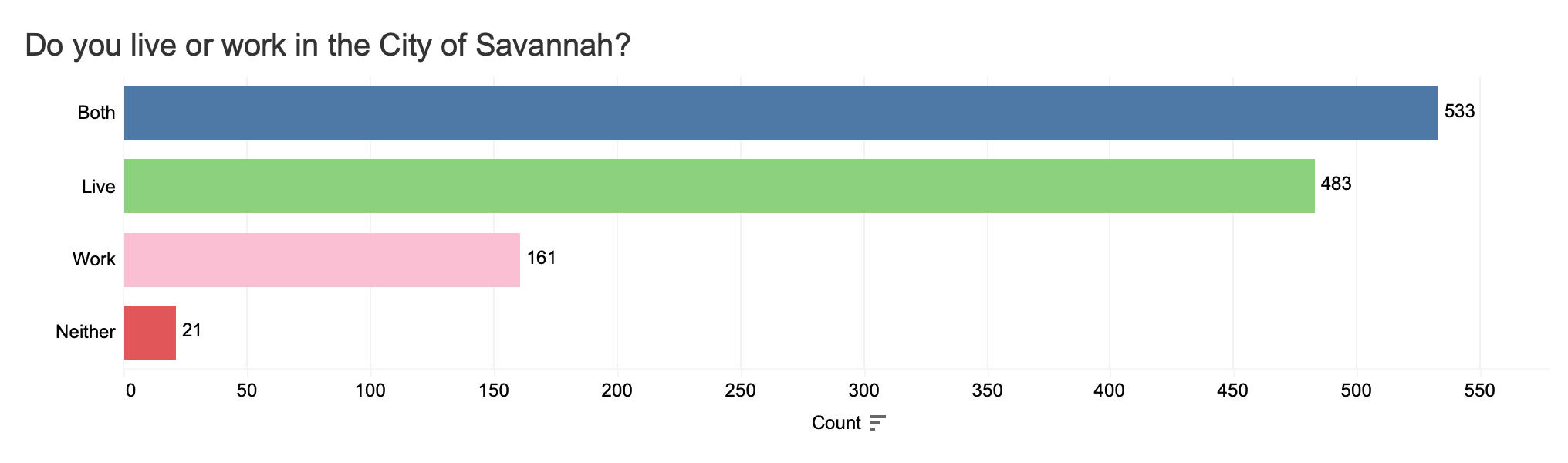 Q1: What are You Most Proud Of?
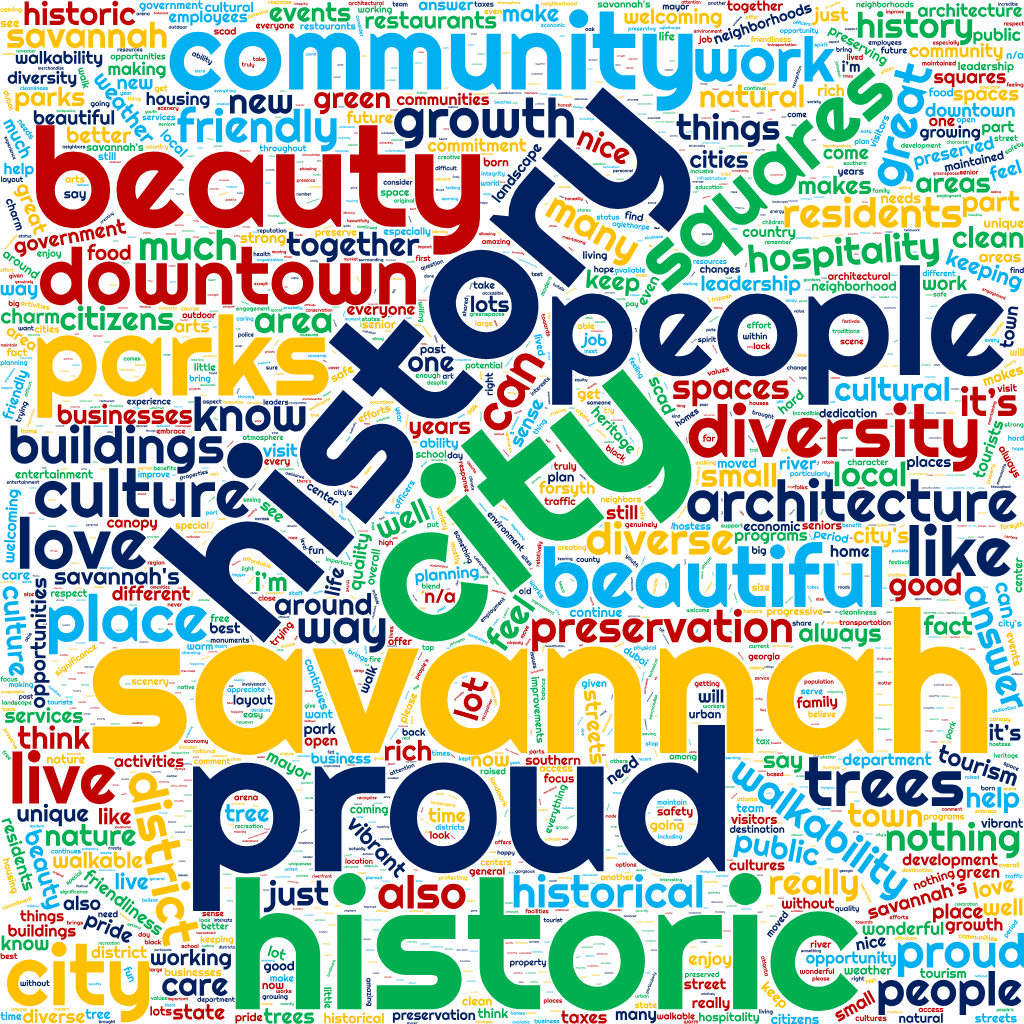 Q2: What is the Most Pressing Issue Facing Our City?
Q3: What actions would show the City is being fair & equitable to all residents?  What is getting in the way?
Q4: What Issues are Most Important to You for Your Quality of Life? How could the City Work to Improve?
Q5:  How Concerned are you about Homelessness in Savannah?  How should the City respond to homelessness? – 57% expressed negative sentiments
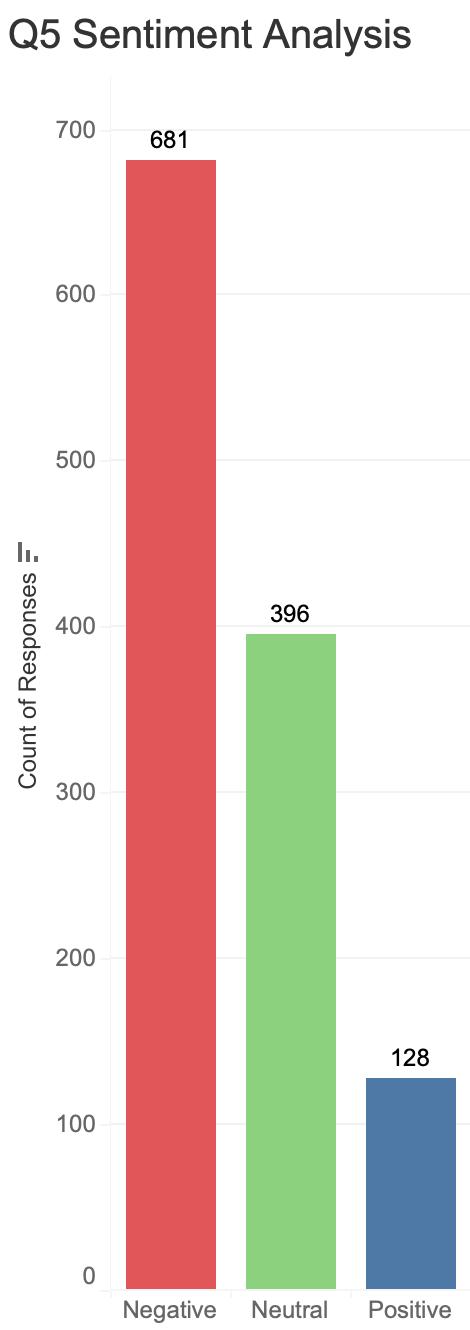 Q6:  How Concerned are you about Public Safety in Savannah?  Do you feel safe in your Neighborhood? What should the City do to Improve Public Safety? - 44% expressed negative sentiments
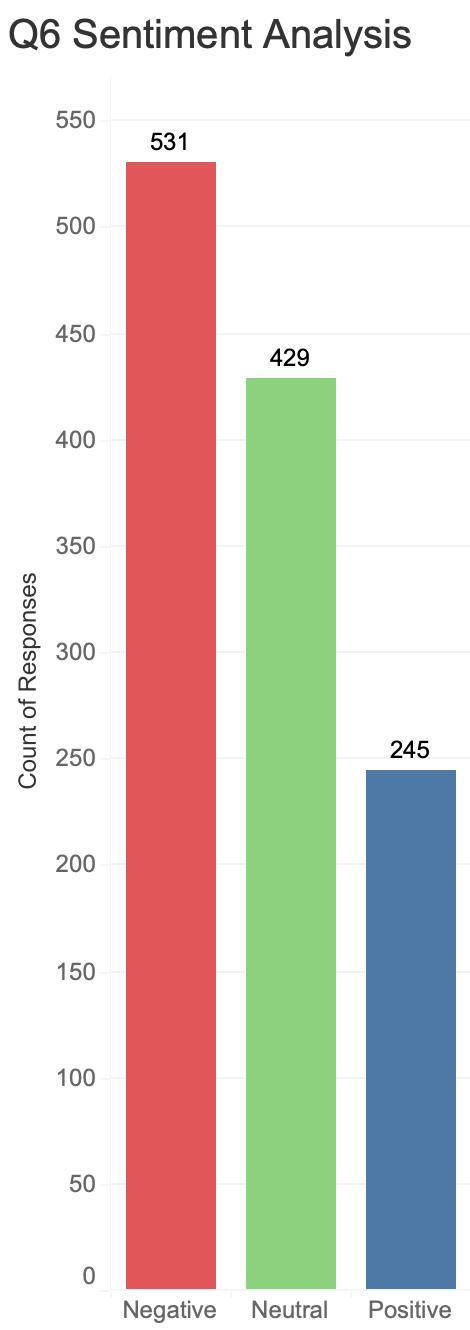 Q7: How Concerned are you about Affordable Housing in Savannah?  How should the City respond to this problem? 61% expressed negative sentiments
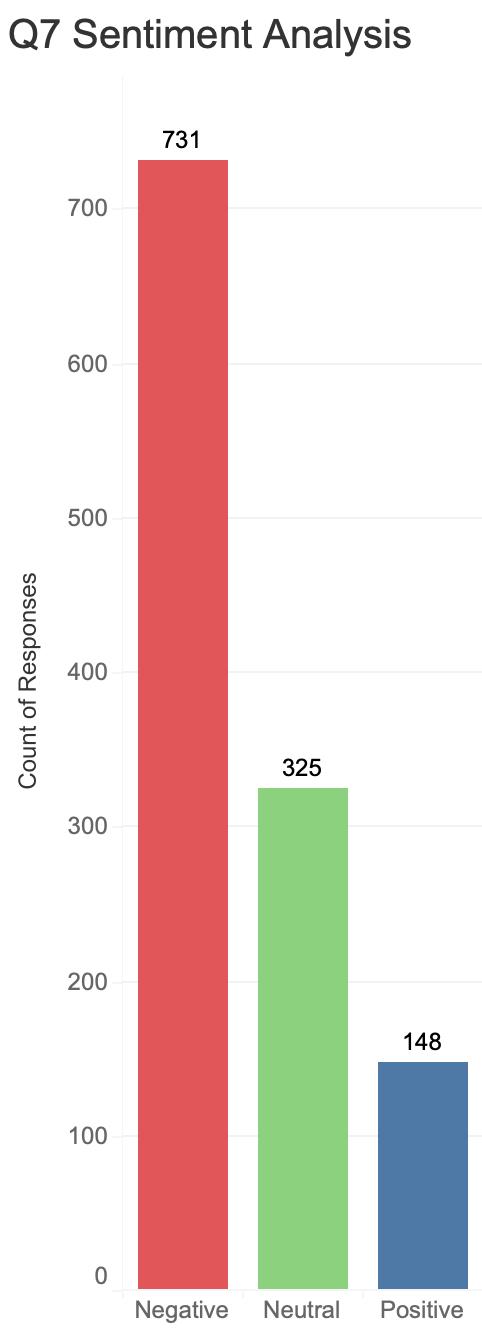 Q8:  What could the City of Savannah do to improve transportation? What would you like to see more of in Savannah: bus routes, bike lanes, walking and bike paths, traffic calming, and road improvement projects?
More Bike Lanes & Paths
Q9: How often do you use public parks and recreation facilities? How could the City improve public spaces?
Improvement Recommendations
Rarely
(Highest Category)
Q10: How important is having a strong local economy to you? How would you like to see the City support local economic growth and vitality? - 51% expressed positive sentiments
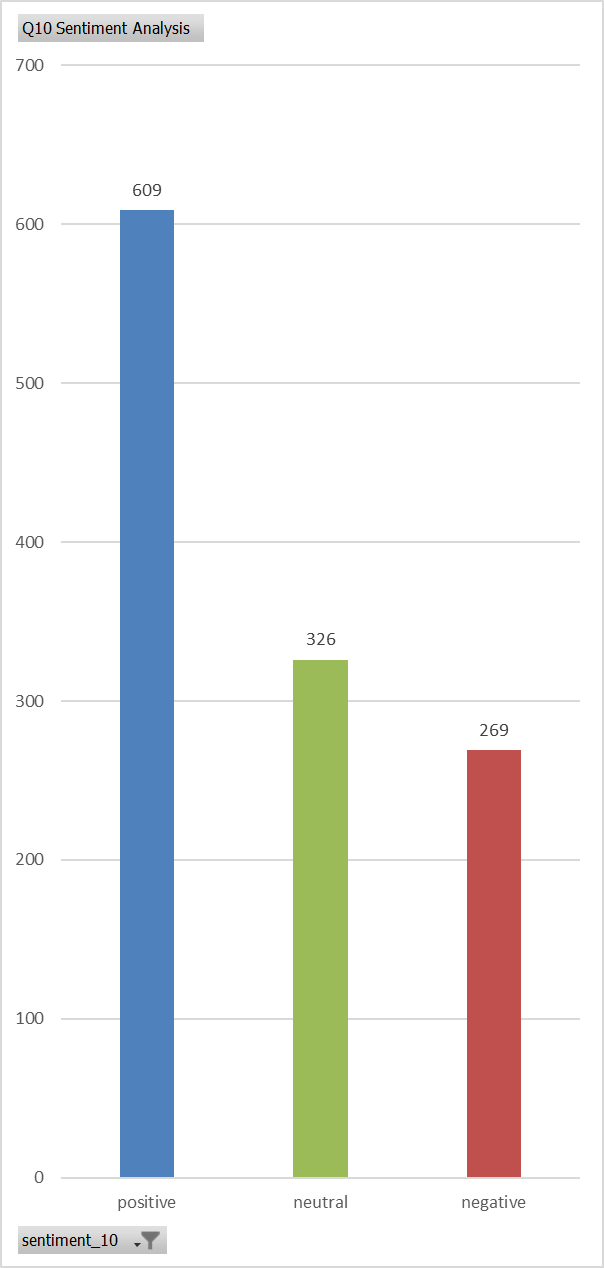 Q11: How often do you interact with City employees? How could the City improve interactions with City employees?
Improvement Recommendations
Daily
(Highest Category)
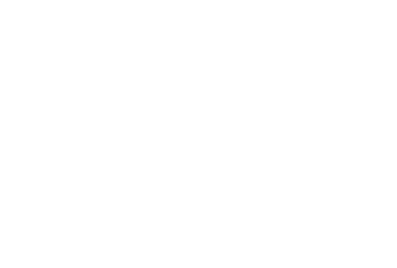 “What We Learned”
SAVANNAH GPS
Themes that Helped Us Fill In the Gaps
Themes that Helped Us Fill In the Gaps
Themes that Helped Us Fill In the Gaps
Themes that Helped Us Fill In the Gaps
Themes that Helped Us Fill In the Gaps
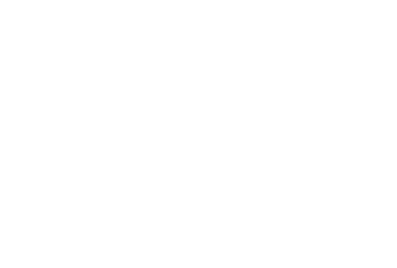 Presentation of Draft Strategic Plan
SAVANNAH GPS
GOAL 1: Increase Public Safety and Our Collective Sense of Security
The City of Savannah will strive to enable Savannahians to live, work, and play in safe neighborhoods and have a strong sense of community safety through key investments in effective public safety initiatives.
 
Drive Down Violent Crime, End Preventable Deaths, and Improve Community Safety.
End gun violence by partnering with community organizations to engage in targeted outreach, enacting common sense policies and ordinances, enforcing gun safety laws, and focusing on confiscating illegal firearms from the streets.
End preventable deaths from fires through data-driven expansion of public education initiatives, expanding household fire safety programs, and enforcing fire safety rules and regulations.
End preventable deaths from traffic accidents by improving transportation infrastructure, enhancing traffic management, strengthening law enforcement, and expanding public education through the implementation of the Vision Zero initiative, which aims to protect human lives.
Foster safe behaviors in young people by supporting programs and services to help them reach their full potential, such as mentorship, job training, violence prevention programs, and other supportive services.
Collaborate with federal agencies and local prosecutors to prioritize successful prosecution of all violent offenders.
GOAL 1: Increase Public Safety and Our Collective Sense of Security
Build stronger community partnerships and improve transparency.
Strengthen community policing by enhancing initiatives such as the Community Specialist Program to increase police presence to focus on enforcing ordinance violations and quality of life issues.
Develop interactive online public engagement tools to display public safety trends, policies, and safety data to encourage citizen feedback and engagement.  
Improve public communication during emergencies as well as routine public safety interactions.
Collaborate with local nonprofits, schools, and businesses to strengthen the network of support and resources that address community safety and engagement needs.
Ensure public safety policies, such as those related to use of force, community policing, mental health crisis response, and fire safety are reviewed and updated regularly with our community to ensure best practices and improved outcomes.
GOAL 1: Increase Public Safety and Our Collective Sense of Security
Provide public safety personnel with necessary tools, resources, and training to effectively meet modern challenges and enhance community protection.
Expand the public safety technology program by enhancing the real-time safety center and leveraging advanced data analytics.
Modernizing public safety facilities and upgrade safety equipment and fleet apparatus. 
Expand wellness and resilience programs to better support the mental and physical health of public safety personnel.
Increase and diversify training and certification opportunities, including specialized programs.
 
IV. Develop, implement, and maintain a comprehensive strategy to recruit, retain, and develop a diverse and highly qualified public safety workforce.
Update staffing and hiring processes, strategically recruit diverse candidates, refine onboarding procedures, and implement comprehensive career development and succession planning.
Use proven recruitment strategies to attract and keep young people in public safety careers and create programs that help develop local talent through community partnerships.
Continue enhancing rewards and incentive programs.
GOAL 2: Invest in Equitable Community Development & Resiliency
The City of Savannah is dedicated to building strong neighborhoods, protecting housing, and promoting the well-being of all residents while celebrating our unique and diverse cultures and supporting individuals, families, and communities.
Expand access to housing affordability and availability, address homelessness.
Implement programs and partner with organizations to build, retain, and improve affordable and workforce housing options for individuals and families.
Update housing policies and ordinances to remove barriers and offer incentives that encourage the development of affordable housing.
Work with local partners to make homelessness rare, brief, and nonrecurring by developing an effective crisis response system, improve connections to permanent housing and services, and continually addressing public health and safety issues that are present in areas where homelessness persists.
GOAL 2: Invest in Equitable Community Development & Resiliency
Implement initiatives that build resilience, improve health, and foster stronger community connections and civic responsibility.
Promote and advocate for better access to health resources and provide programs that promote active lifestyles and address physical and mental health needs.
Invest in world-class, community-based recreation resources and programming that is available and accessible for all Savannahians.
Develop training and resources that empower neighborhood associations and build the capacity of residents, community organizations, and local nonprofits to effectively address community needs.
Promote civic engagement and volunteerism through improved citizen board and commission training, onboarding and support, and expand informal opportunities to participate in local service and governance.
Outreach to underserved and underrepresented communities to educate, inform and engage individuals on issues and opportunities to improve quality of life.
 
Celebrate Savannah’s unique and diverse cultures by promoting the arts and celebrating our diverse communities.  
Identify and protect Savannah's diverse local history and culturally significant assets, including the renovation and restoration of the Savannah Civic Center to a world class facility that serves the entire community.
Implement projects that support local arts, creative works, and innovative reuse of materials.
Host programs and events that expand access and attract diverse audiences to learn, share and celebrate art, local cultures and history.
Develop and implement a Public Art Master Plan.
GOAL 3: Expand Economic Access, Opportunity & Vitality for All
The City of Savannah is dedicated to expanding economic security for all residents by ensuring everyone has fair access to economic opportunities.  We strive to grow our local economy by supporting local businesses and entrepreneurs and spearheading programs, policies, and actions that create and protect good-paying jobs and make it easier to do business in the City of Savannah.
 
Enhance financial security for low-wealth households by improving access to jobs, resources, and economic opportunities.
Invest in meaningful workforce development programs that train and place Savannahians in high-demand, high-paying jobs with clear career pathways.
Support programs that empower residents to build long-term wealth through homeownership, savings, and investments by leveraging grants and partnerships. 
Collaborate with partners and local businesses to foster economic opportunity by implementing effective economic development incentive programs, streamlining permit and license processes, and building needed infrastructure to support local economic growth.
GOAL 3: Expand Economic Access, Opportunity & Vitality for All
Support local, small, and minority-owned businesses and entrepreneurs.
Establish and support business incubators and strengthen partnerships to expand opportunities for certified DBE and small businesses.
Expand business training and offer incentives to encourage small business growth, bringing more jobs to the community.
Partner with local neighborhoods to invest and incentivize local business growth along historic and emerging neighborhood commercial corridors.
Meaningfully prioritize certified DBE and local business in City procurement processes.
 
Promote sustainable and equitable development by leveraging community assets and historic preservation.
Advance strategic community-based initiatives that enhance public spaces, improve neighborhood corridors, and boost local quality of life through sustainable development.
Implement incentives that spur investment in underinvested areas and prevent forced displacement and the negative impacts of gentrification.
Use place-based planning and land-use policies, like neighborhood and small area plans, to drive redevelopment efforts that prioritize equity, sustainability, and the preservation of historic neighborhoods.
GOAL 3: Expand Economic Access, Opportunity & Vitality for All
Expand access to public transit and mobility options.
Partner with local organizations to inform residents about available public transit options.
Support infrastructure improvements such as sidewalks, bike paths, and pedestrian crossings to provide safe and convenient access to public transit stops.
Work with Federal, State, Regional and Local Partners to provide maximum access to transportation options for low-income residents.
Promote the development of housing and commercial spaces near transit hubs.
GOAL 4:  Develop World Class Livable Environment & Infrastructure
The City of Savannah will make equitable investments in our infrastructure and built environment to create strong, resilient communities, support a thriving economy, and protect our environment.  
 
Build better, stronger infrastructure to handle the needs of a growing community and changing climate.   
Develop a comprehensive stormwater master plan to guide the design and construction of infrastructure that reduces flooding and mitigates the impacts of 100-year storm events, hurricanes, heatwaves, and other extreme weather conditions.
Invest in advanced infrastructure for all City systems, using technology to monitor their condition in real time. 
Maintain full compliance with regulatory requirements and best practices by integrating environmental, public health, and safety standards into infrastructure planning, operations, and maintenance.
Update building standards to support safe, resilient, and sustainable construction practices by incorporating industry standards, best practices, green design principles, and environmental sustainability.
Maximize the lifespan of our infrastructure by implementing comprehensive asset management and proactive preventative maintenance programs.
GOAL 4:  Develop World Class Livable Environment & Infrastructure
Create and maintain world class public spaces that are safer, more accessible and welcoming for all.   
Deliver consistent, high-quality maintenance services in all neighborhoods to uphold equity, preserve community assets, and enhance quality of life citywide.
Enhance the City’s transportation system through appropriate traffic management and traffic calming strategies to increase safety and reduce crashes, while improving connections across neighborhoods.
Prioritize street and sidewalk maintenance throughout the City.
Use urban and architectural design and the management of built and natural environments, to improve quality of life and public safety, including installing better lighting, advanced security systems, and emergency stations.
Upgrade and modernize public spaces to meet current and future community needs, and prioritize street, trail, and sidewalk maintenance throughout the City.
GOAL 4:  Develop World Class Livable Environment & Infrastructure
Be a leader in establishing environmentally healthy policies and equitable land use plans that protect our natural and cultural resources.   
Engage the community in the planning and design of all public spaces and comprehensive zoning and land use plans. 
Continue and potentially expand the 100% Savannah Clean Energy plan and sustainability programs.
Support community-led efforts such as tree planting, habitat restoration, and clean-up events, while strengthening community engagement and education campaigns and programs to raise awareness about environmental issues.
Collaborate with neighboring jurisdictions to take a leadership role in regional planning initiatives. 
Strengthen and expand existing initiatives to preserve historic sites, restore historic buildings, and further promote Savannah’s cultural history.
Support the use of recycled, locally sourced materials in construction, and encourage practices that reduce waste, save energy, and protect the environment.
GOAL 5: Improve Quality of Life by Raising Municipal Service Standards
The City of Savannah is committed to improving the quality of life for residents by raising the standard of upkeep and maintenance of public spaces and rights-of-way, and by providing high-quality residential services that promote healthy, vibrant and peaceful neighborhoods.  
I. Improve neighborhood quality and livability. 
Strengthen enforcement of quality-of-life codes and effectively enforce City Ordinances that protect the use of public spaces for the enjoyment of all.
Prioritize initiatives for reducing blight, removing graffiti, and supporting beautification programs such as Keep Savannah Beautiful.
Monitor and assess neighborhood conditions, addressing issues like litter, speeding and noise on a regular basis.  
Continue collaborating with residents and organizations to promote neighborhood cleanliness through education and active engagement.
Conduct tri-annual reviews of quality-of-life codes and standards.
GOAL 5: Improve Quality of Life by Raising Municipal Service Standards
Keep public spaces and infrastructure safe, clean, and well-maintained.   
Equip staff with appropriate training and tools to enhance upkeep, address issues, and to maximize customer service quality.
Strengthen standards for maintaining public spaces to ensure facility accessibility, functionality, useability and quality for citizens and visitors.  
Leverage new technology to streamline and improve processes to maximize maintenance efficiencies and minimize cost.
 
Deliver exceptional and personalized customer service efficiently and equitably. 
Enhance efforts to provide timely updates on schedules for routine municipal services—like trash collection, recycling pickups, and street cleaning.
Enhance and expand the City’s 311 system to serve as a centralized platform for capturing, integrating, and tracking service requests from all sources; use this data to monitor service levels, identify changing service demand trends, and engage and educate the community on City services and responsiveness.
Use tools and surveys to measure customer satisfaction and establish a “push” notification to inform residents about things that may impact their service schedule.  
Establish a customer service program that trains employees and holds them accountable.
GOAL 6:  Always Be a High-Performing Government
The City of Savannah will provide exceptional municipal services that are responsive, inclusive, and innovative.  We will partner with citizens and businesses in the development of solutions for the community, practice sound fiscal management and do all things with integrity, transparency, and accountability.  
 
Ensure every dollar of public funds is spent wisely, transparently, and to the maximum benefit of our community.    
Exercise prudent and long-term focused fiscal practices that keep property tax rates as low as possible, maintain reserves, sustain a high credit rating, and diversifies revenue streams.
Transparently align budget resources with the City’s key priorities.   
Save money to the taxpayer by implementing operational efficiencies, eliminating redundancy and waste, and optimizing partnerships to leverage shared services.
GOAL 6:  Always Be a High-Performing Government
Use the latest technology to make city services fast, easy and accurate.   
Enhance utility billing processes, implement user-friendly payment options and upgrade to digital records.  
Implement a new Enterprise Resource Planning (ERP) System.   
Launch data and performance management initiatives to monitor performance through open portal dashboards and trend analysis.
 
Build a talented team of great public servants committed to providing exceptional services to residents.   
Maintain a disciplined employee performance review process that builds professional strengths and holds team members accountable for expected job performance.
Integrate Diversity, Equity and Inclusion principles in hiring and promotion processes.   
Refine and advance a comprehensive compensation strategy.   
Offer training and professional growth opportunities to employees.   
Celebrate employee achievements and improve internal communication.   
Implement a citywide succession plan and Workspace Master Plan.
See upcoming Equity Strategic Plan
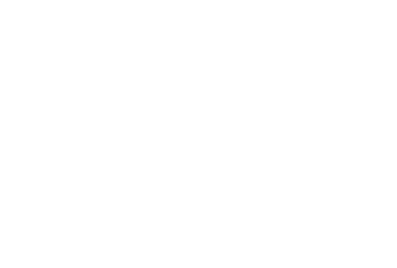 Leading Indicators
SAVANNAH GPS
Understanding Strategic Progress Measurement
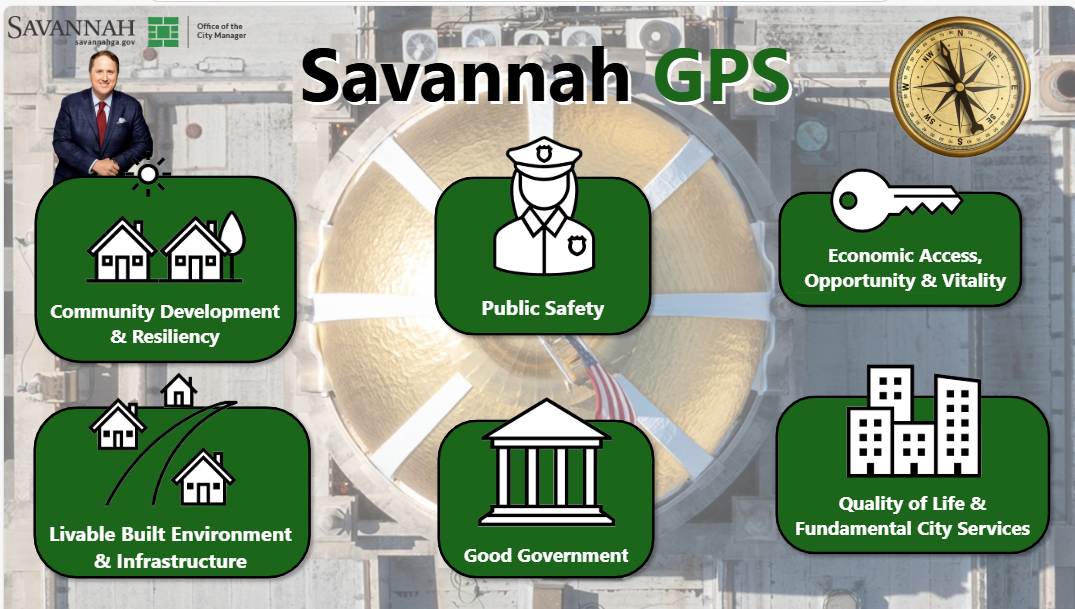 Goal 1: Increase Public Safety and Our Collective Sense of Security
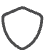 Community Safety Perception Index
Annual survey measuring residents' sense of safety in neighborhoods, downtown, and parks
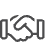 Crisis Response Effectiveness Ratio
Percentage of mental health and non-violent crisis calls resolved without arrest/force
Goal 2: Invest in Equitable Community Development & Resiliency
Housing Affordability Index:
Homelessness Rate Reduction:
Percentage of households spending less than 30% of income on housing by neighborhood
Annual percentage change in total homelessness based on point-in-time counts
Community Health Disparities Index:
Inclusive Community Engagement Measure:
Measures gaps in key health outcomes between neighborhoods
Assessment of demographic representativeness in public participation across city activities
Goal 3: Expand Economic Access, Opportunity & Vitality for All
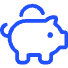 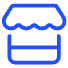 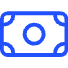 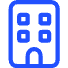 Household Financial Stability Index
Small Business Vitality Index
Local Economic Impact Measure
Commercial District Vitality Score
Percentage of households with emergency savings and positive net worth
Measures new business formation, survival rates, and diversity of business ownership
Percentage of total city spending captured by local businesses
Measures vacancy rates, business diversity, pedestrian activity, and property values
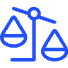 Jobs-Housing Balance Ratio
Relationship between jobs and housing within neighborhoods
Goal 4: Develop World Class Livable Environs & Infrastructure
Water System Performance Index
Infrastructure Equity Score
Ratio of infrastructure condition and investment across neighborhoods
Composite score of water quality, system reliability, and customer satisfaction
Public Space Access and Quality 
Index
Percentage of residents with quality public spaces within 10-minute walk
Goal 5: Improve Quality of Life by Raising Municipal Service Standards
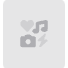 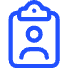 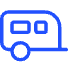 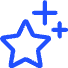 Service Equity Index
Quality of Life Compliance Effectiveness
Blight Reduction Rate
Public Space Experience Rating
Measures disparities in service delivery times, quality, and outcomes across neighborhoods
Number of blighted properties rehabilitated or addressed by neighborhood
Ratio of resolved quality of life complaints to total complaints
Composite score of cleanliness, safety, accessibility, and amenity quality
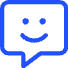 Resident Satisfaction Index
Annual survey assessing satisfaction with municipal services
Goal 6: Always Be a High-Performing Government
Government Effectiveness Rating
Financial Performance Rating
Savannah's performance on key services against benchmark cities
Composite of bond ratings, reserve levels, revenue diversity, and liability management
Digital Service Adoption and Satisfaction
Percentage of transactions completed digitally and satisfaction ratings
Operational Excellence Measure
Annual cost savings and service improvements from efficiency initiatives
Next Steps and Implementation
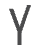 Strategic Plan Integration
Incorporate feedback into final plan
2
Measurable Metrics
Develop specific activities and dashboards
3
Implementation Framework
Assign responsibilities and timelines
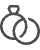 Continued Engagement
Regular updates and feedback mechanisms
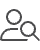 Annual Review
Evaluate progress and adjust strategies
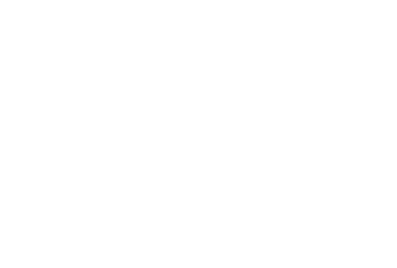 Thank You!
SAVANNAH GPS
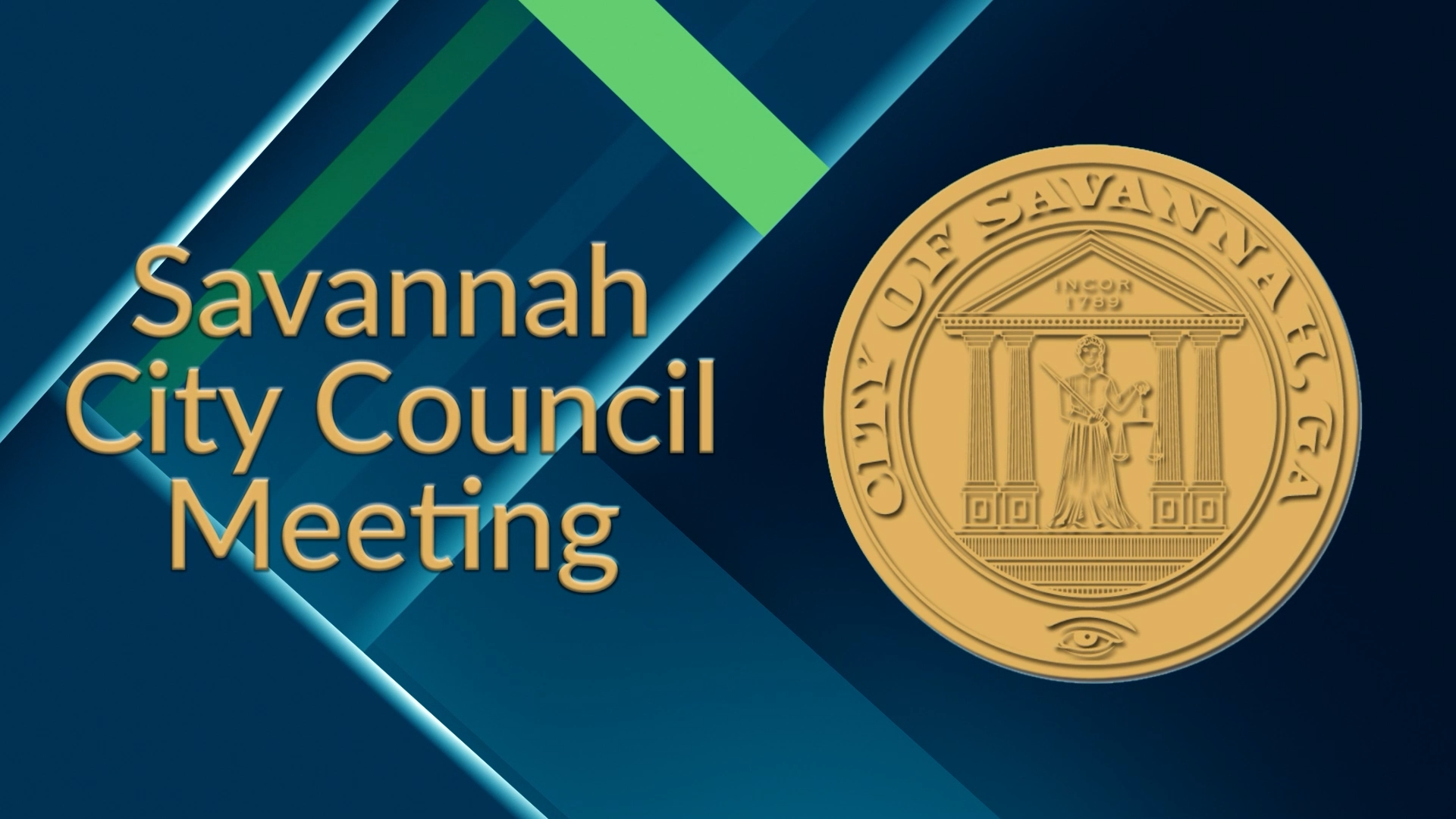 City Council Meeting
May 22, 2025
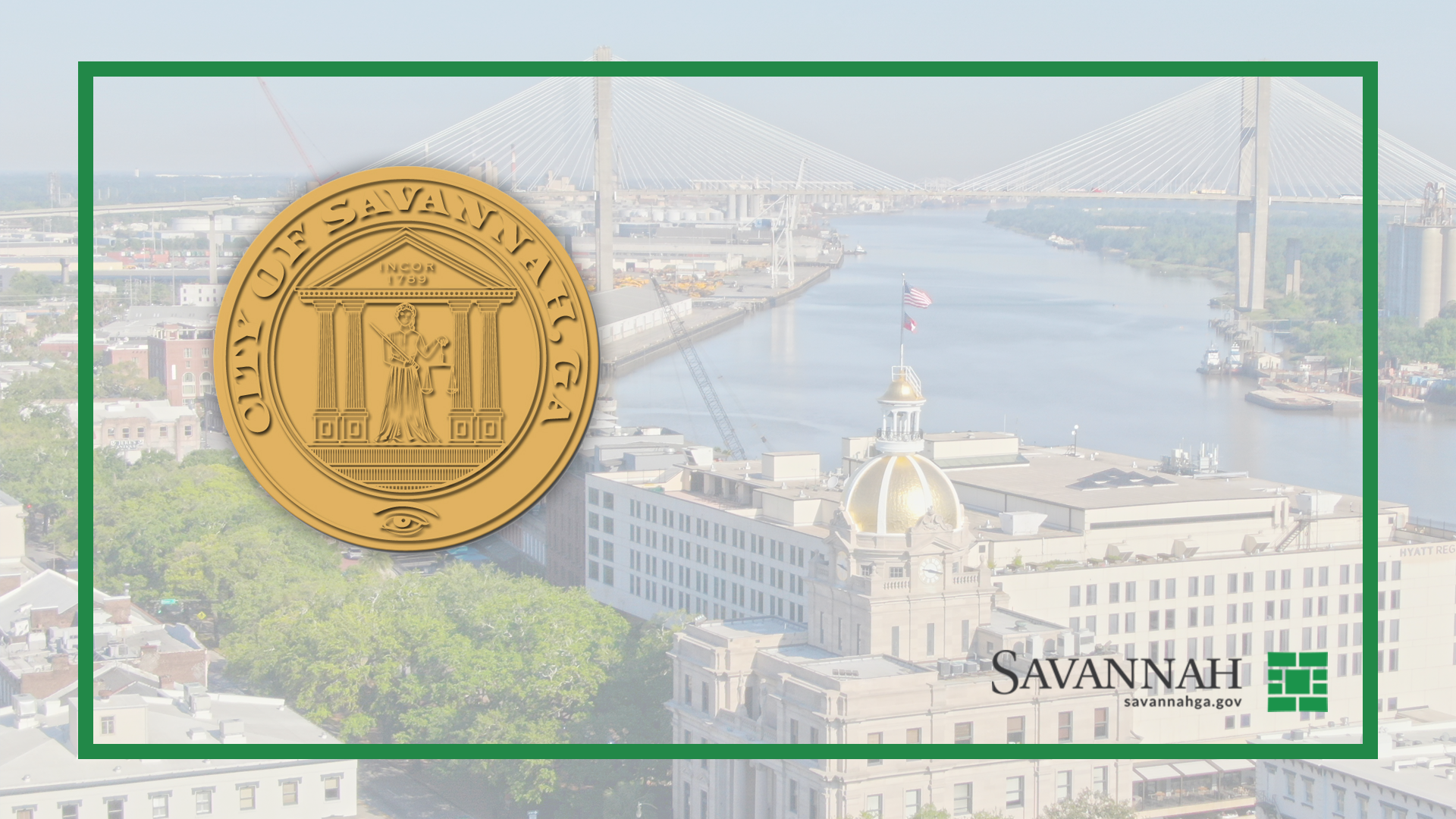